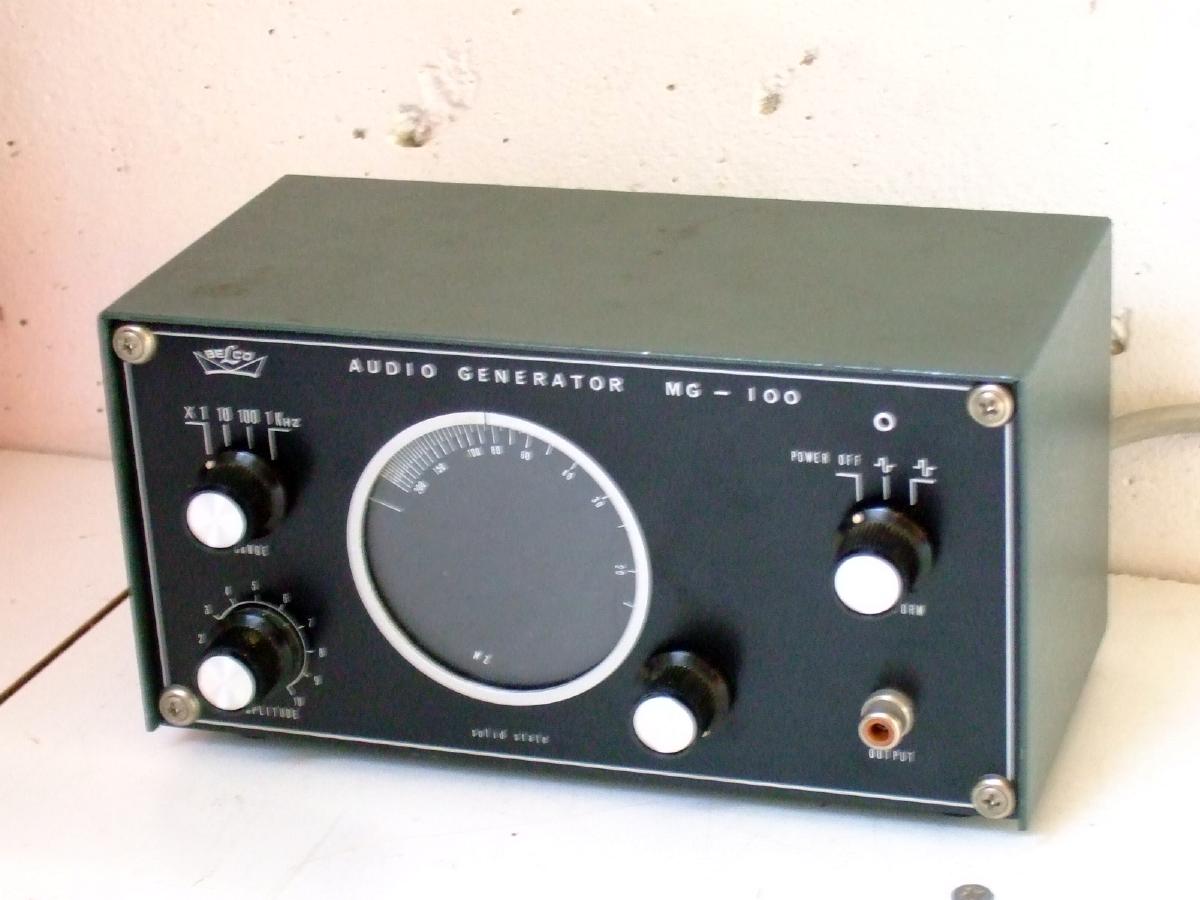 Belco MG-100:Een toonfiets(je)
Gerard Tel
LC-Kring 14 juni 2023 om 19.30
1
Wat gaan we doen
Achtergrond
Schakeling
Test op kwaliteit en precisie
Gebruik
Conclusies
2
1. Achtergrond
Belco MG-100 is een toongenarator
Ook toonfiets, LF-, AF-generator
Genereert Sinus en Blokgolf
Frequenties:
Schaal 20 – 200
Range 1x, 10x, 100x, 1000x
Verzwakker
3
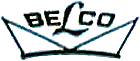 Belco Electric Works, Tokio
RM.org: 16 meetapparaten, 1965 – 75
NVHR: 2
Over de MG-100 helemaal niets
Behalve 1 verkoopadvertentie (met mijn tekst)
4
Datering van MG-100: ca. 1970
Vergelijk met SG-2030 HF generator






Datering SG-2030 RMorg: 1970(??)
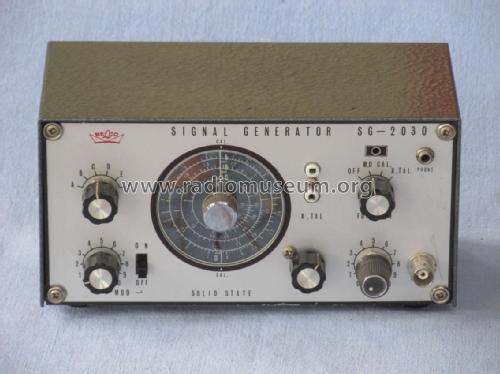 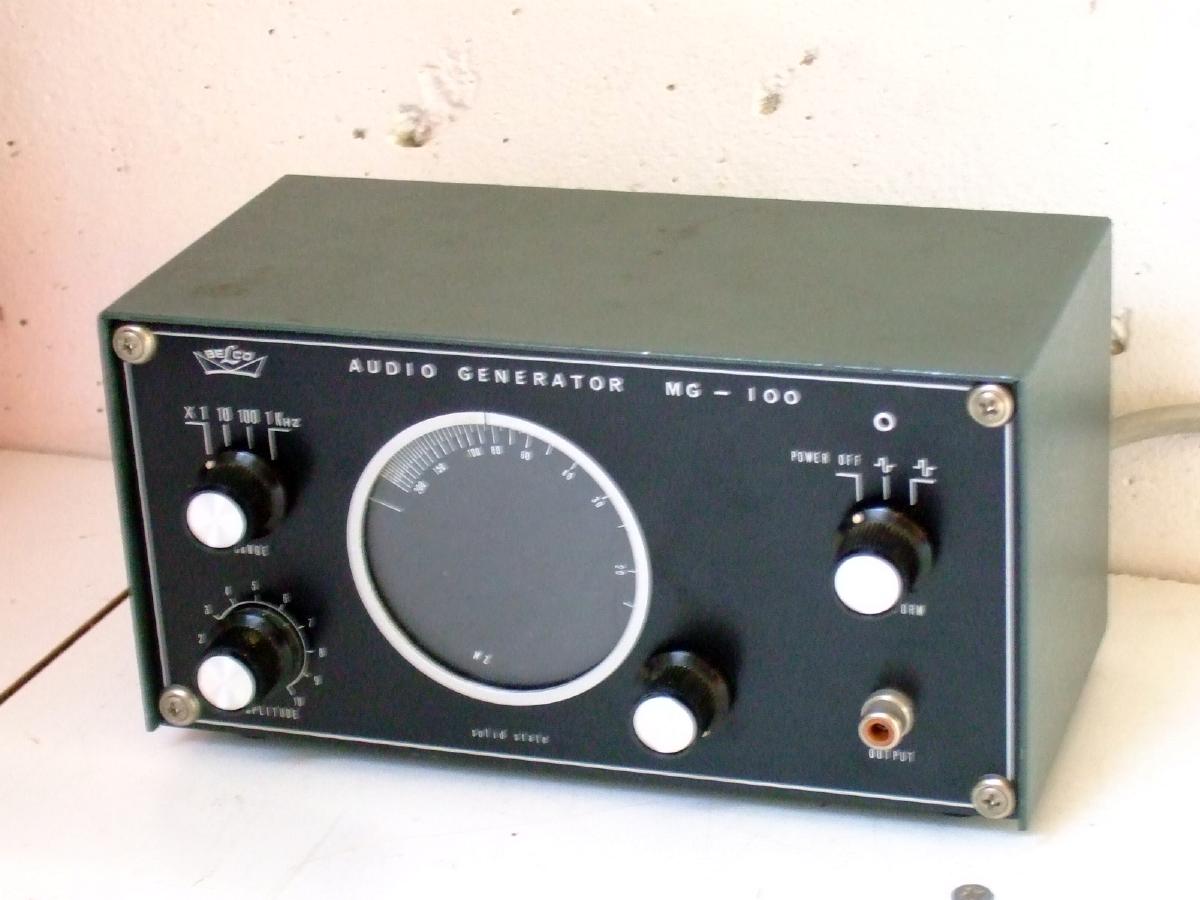 5
Mijn toonfietsje
Gekocht 7/2013 op NVHR beurs
Prijs was 5€
Nooit iets aan gedaantot mei 2023
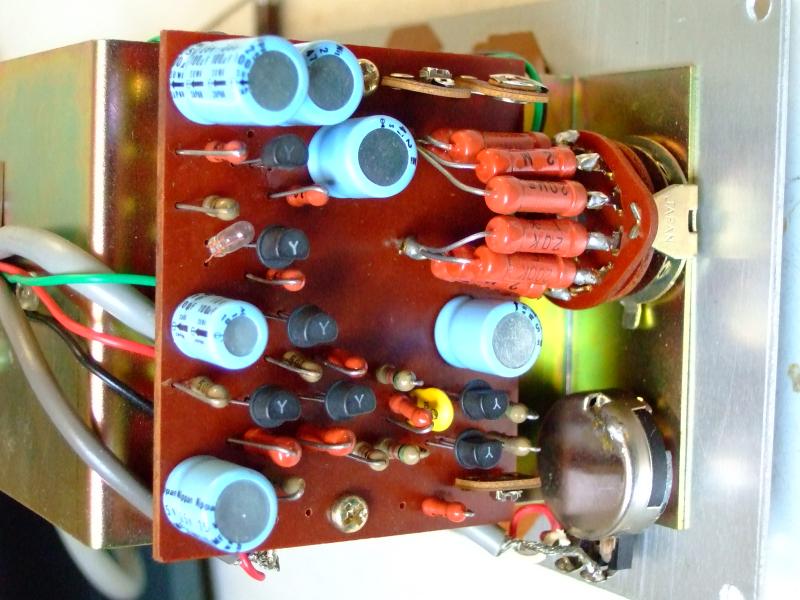 6
Alternatief 1: Zelfbouw
AliExpress XR2206
Sinus, Blok, Driehoek
Prijs 7€, IC XR2206

Geen handige tool 
Meer iets voor inbouwen
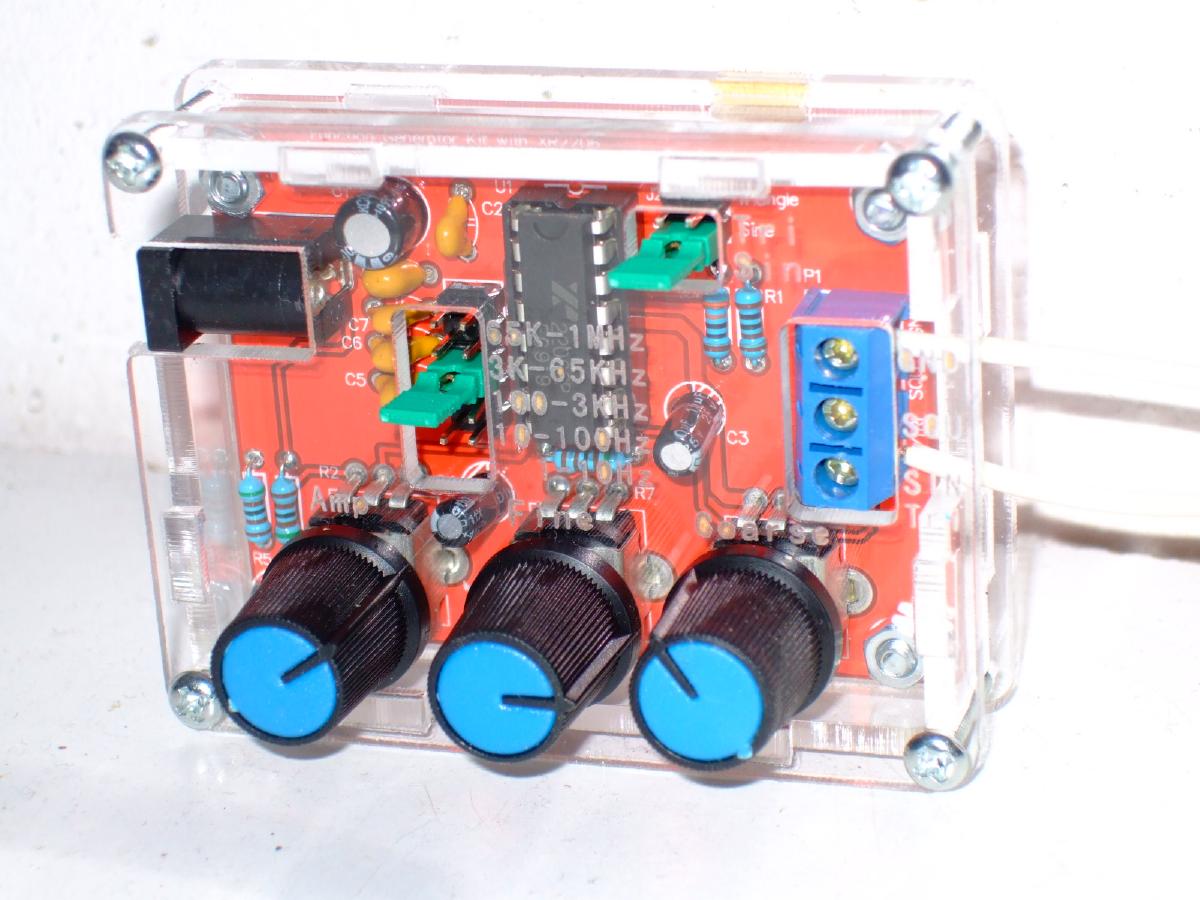 7
Alternatief 2: op PC
https://onlinetonegenerator.com/

Multitoon
Uurpiepjes
Instrument stemmen
L/R verschillend
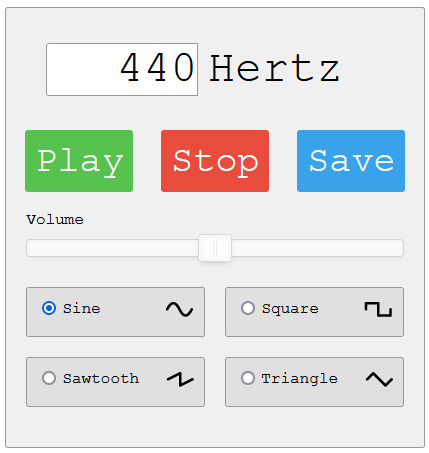 8
Iets anders: HF Generator
Meetzender ipv Toonfiets
Boven 200kHz
Modulatie ipv golfvorm
LC ipv RC-oscillator
Bereik 1:3 ipv 1:10
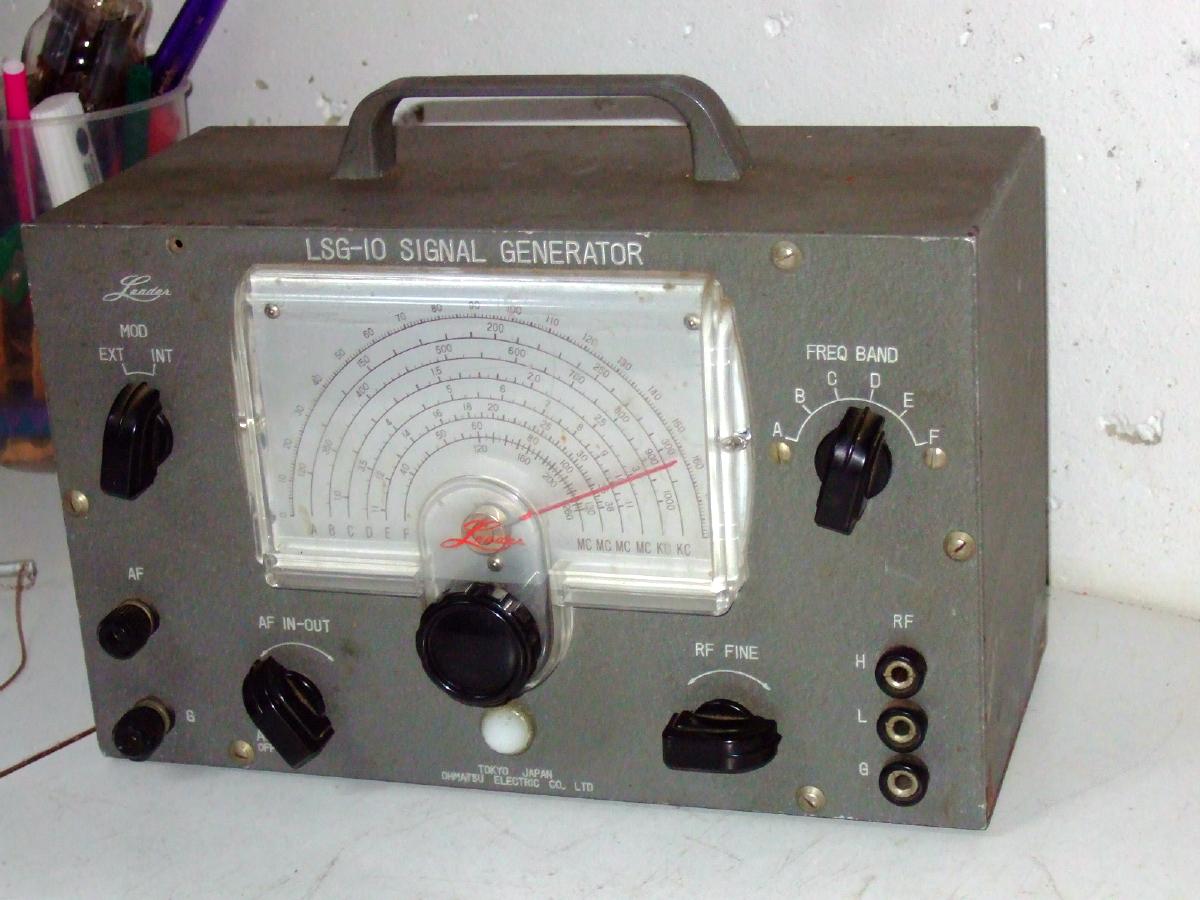 9
Alternatief 3: FY6800 Functie & Signaal
Kost ca. 100 – 150€
2 generatoren
Kristal-exact
ModulatieAM of FM, sweep
0Hz tot 20 / 40 MHz
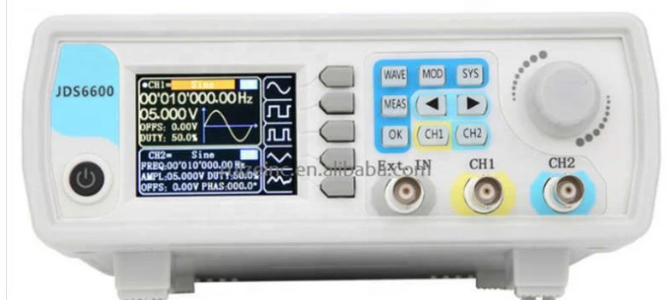 10
2. Schakeling (Leader LAG-26)
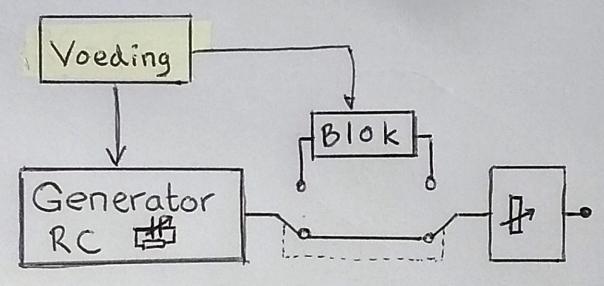 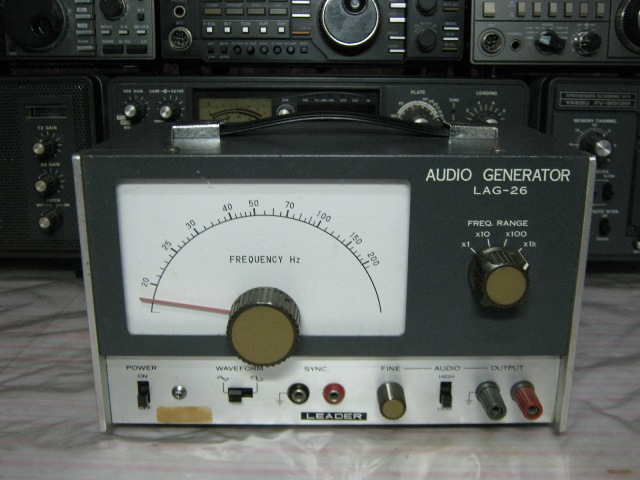 Voeding 19V
Generator
Blok-omvormer
Uitgangs- verzwakker
11
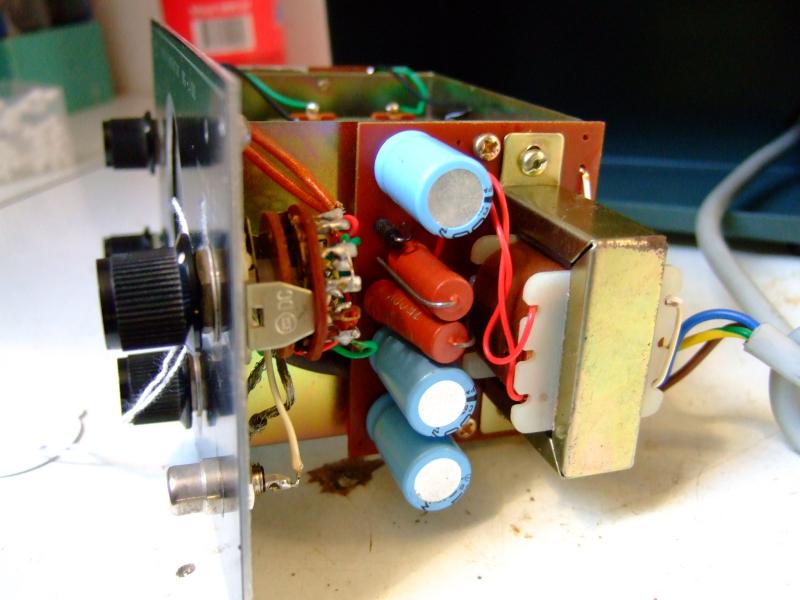 Voeding 29V (Belco: 19V)
Trafo, Bruggelijkrichter, Stabilisatie
Belco heeft ook neonlamp met 70V erop
Netschakelaar icm. golfvorm, geen vampier
Totaal verbruik van unit is 2,3W
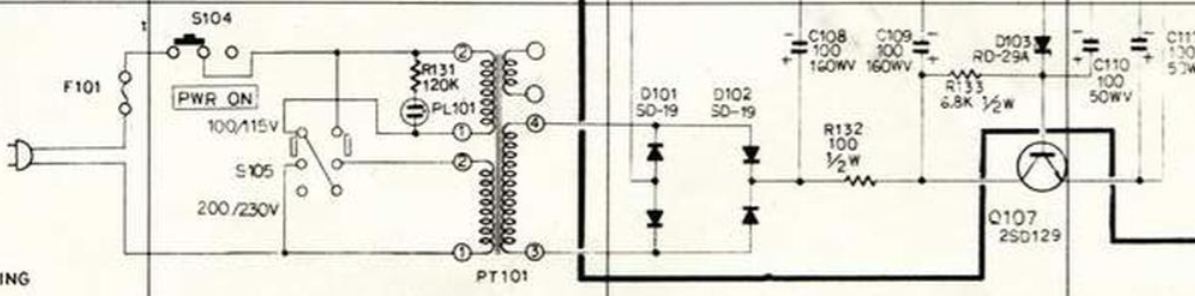 12
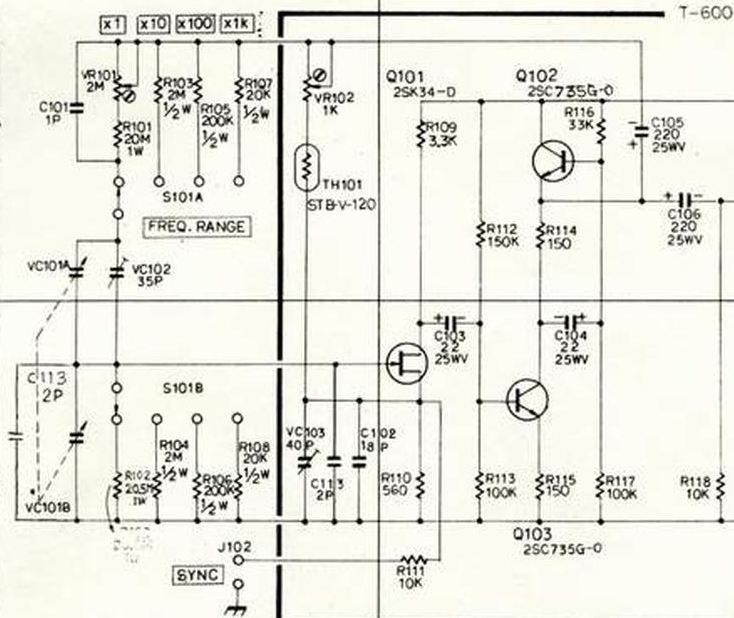 Oscillator
13
Condensator:Bereik 1 op 10
Met LC: 1 op √10
Met RC: 1 op 10
Spanningswisselingen
Sync heeft Belco niet
RC-kring
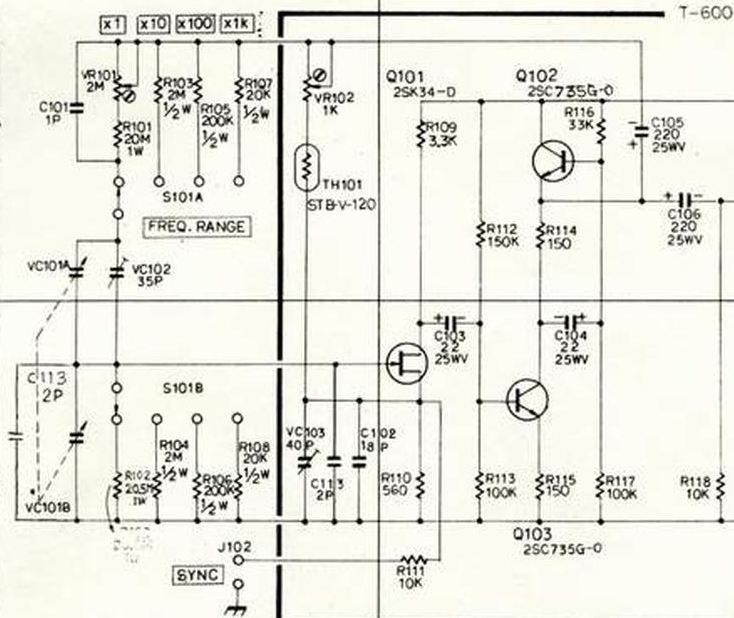 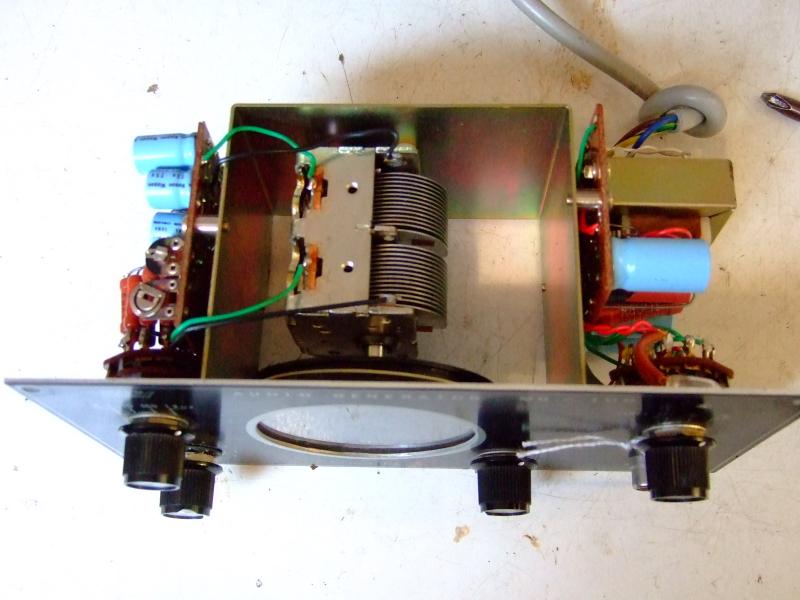 14
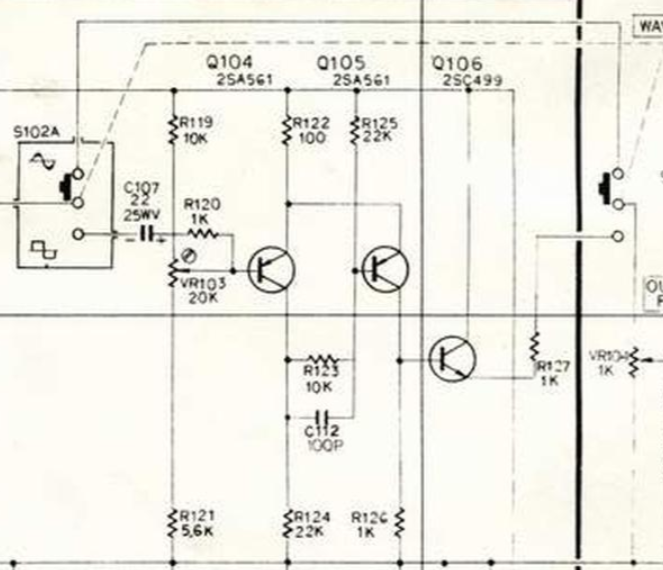 Golfvorming
15
Output circuit
Regelpotmeter
Hi/Lo (Belco niet)

Impedantiewisseling beperkt door serie-R (Belco niet)
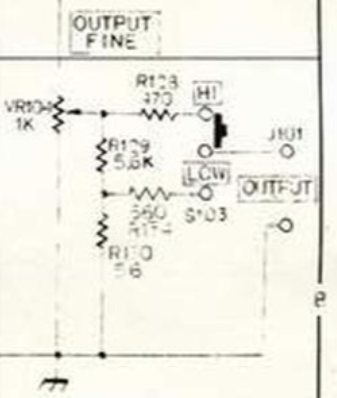 16
3. Test op kwaliteit
Golfvorm
Amplitude
Frequentie
17
Proefje Golfvorm: De scoop
Sluit Belco aan op scoop kanaal 1
Bekijk sinus en blokgolf: vorm
Amplitude-constantheid
Amplitude regeling


Golfvorm blok
18
Proefje Frequentie: Multimeter
Sluit Belco aan op multimeter, stand fOf meten met scoop

Frequentie 4 tot 7 % te laag

De Belco is een behoorlijk onnauwkeurig instrument!
Maar toch bruikbaar
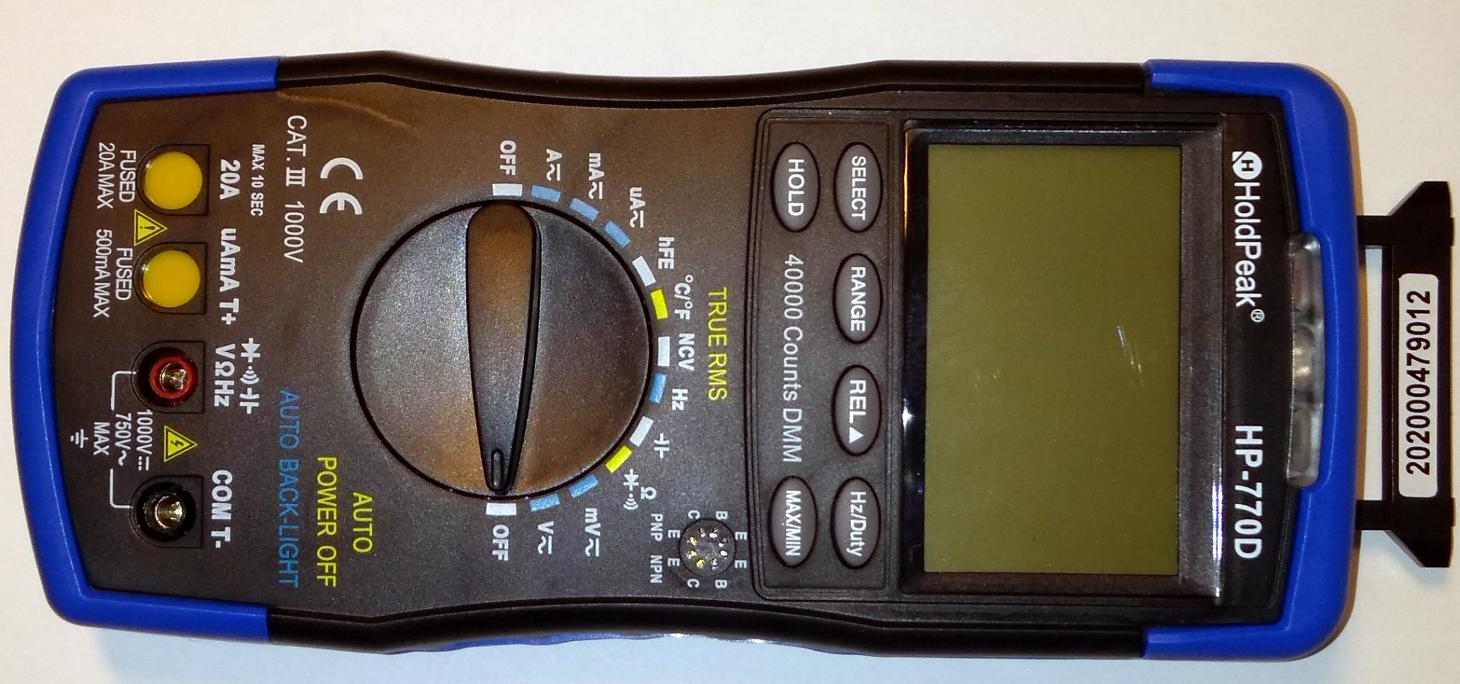 19
4. Gebruik
Vooral LF versterkers controleren

Sluit Belco aan op BX480A (pickup ingang)

Kan hij iets op HF?
20
Proefje: Hoor je wat?
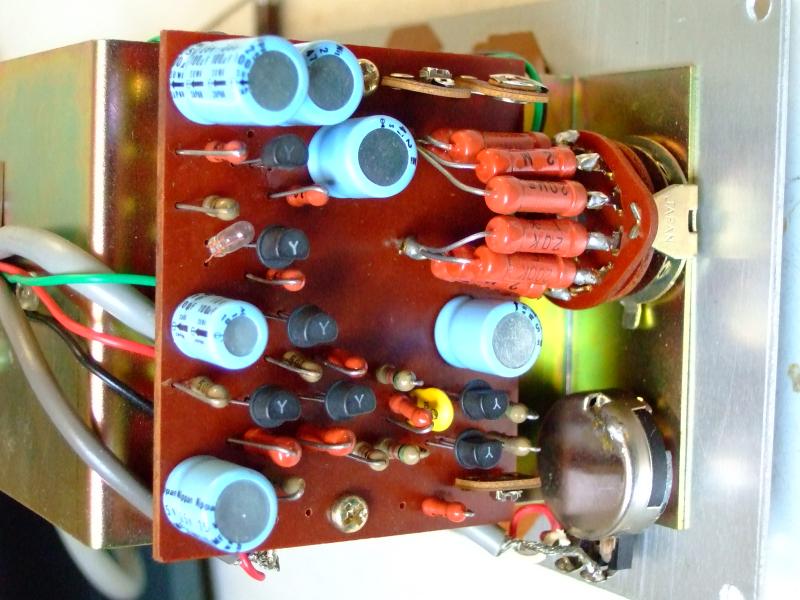 Sinusgolf
Freq 50 tot 200 Hz
Freq 200 tot 2000Hz
Freq 2 tot 20 kHz
Geeft indicatie van bereik van versterker 
En van je oren ook meteen….
Even op blokgolf zetten: 
Snerpt door toevoeging boventonen
21
Proefje: De Golfpijp
Is er een resonantie in de kamer merkbaar?
Kamerlengte is halve golf (of veelvoud)
Kamer is 171/f meter lang(of 343/f bij 2e)
Geluidssnelheid is ½ L f(of L f bij 2e)
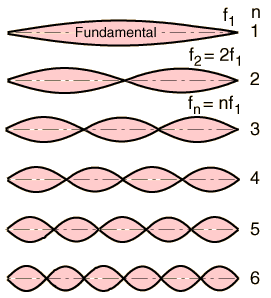 22
Proefje: Nauwkeurigheid
Verbind LS uitgang met scope kanaal 2

Vergelijk input met output
Sinusgolf: Clipping?
Blokgolf: punten of schuine bovenkant

Invloed toonregeling op blok
23
Proefje: Square Wave Test
Blokgolf van 800Hz (of 752) op scope
Hoge tonen: flank
Lage tonen: rand

High te regelen 
Fysiologisch
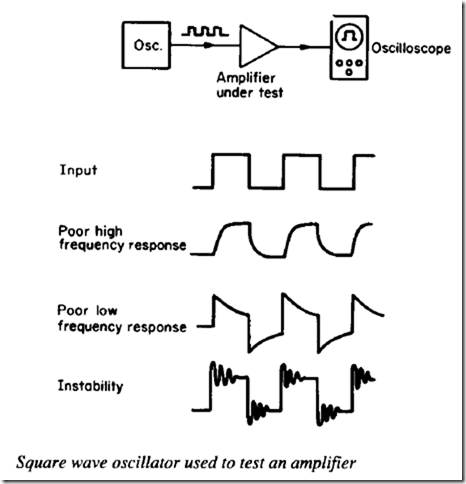 Proefje: op HF de boventonen
Zet Belco op 100kHz
Blokgolf

Luister met MG radio op 500, 1100kHz
Hoever in KG bereik?
25
5. Conclusies
Leuk speeltje
Soms echt handig
Maar een radio repareren kan ook zonder!
26
LC-Kring 12 juli: Erres 1950
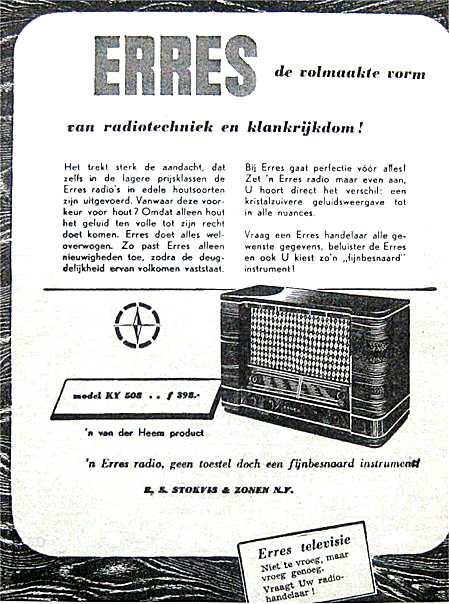 Erres modellen 1950:KY50 4/5/6/7/8/9
Claims in reclame
Kijkje in ontwerplab
Pre-productie ontwerpen (vGurp)
27
Meenemen / Tonen
Belco MG100
Philips BX480A
Oscilloscoop
Multimeter met Freq
Snoertjes
XR2206
TecSun
28